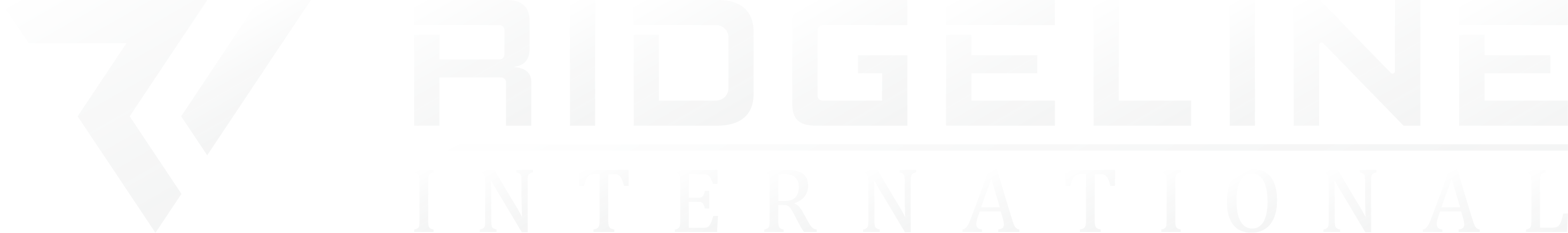 Data Privacy & Secure Infrastructure Solutions
DISA TEM
17 April 2025
[Speaker Notes: Mission Enablement]
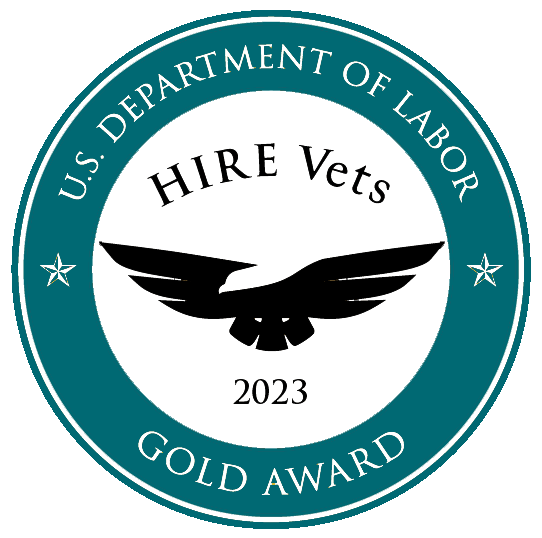 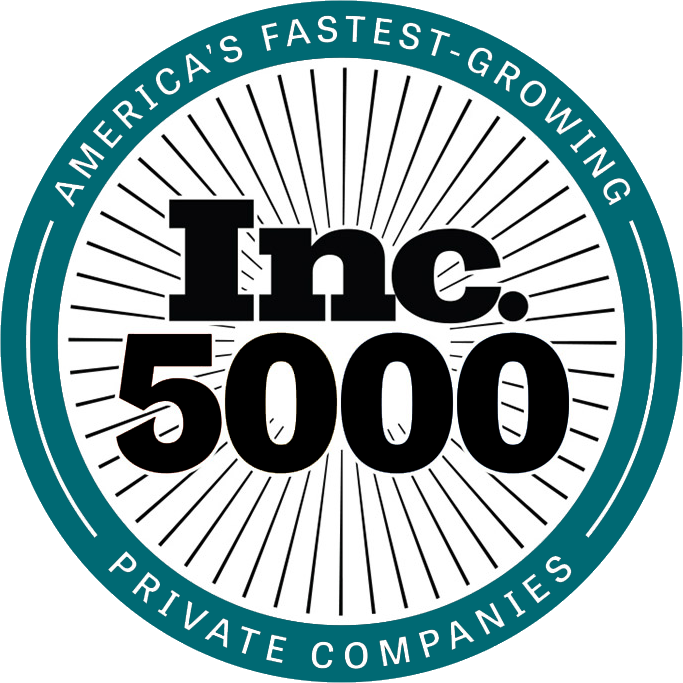 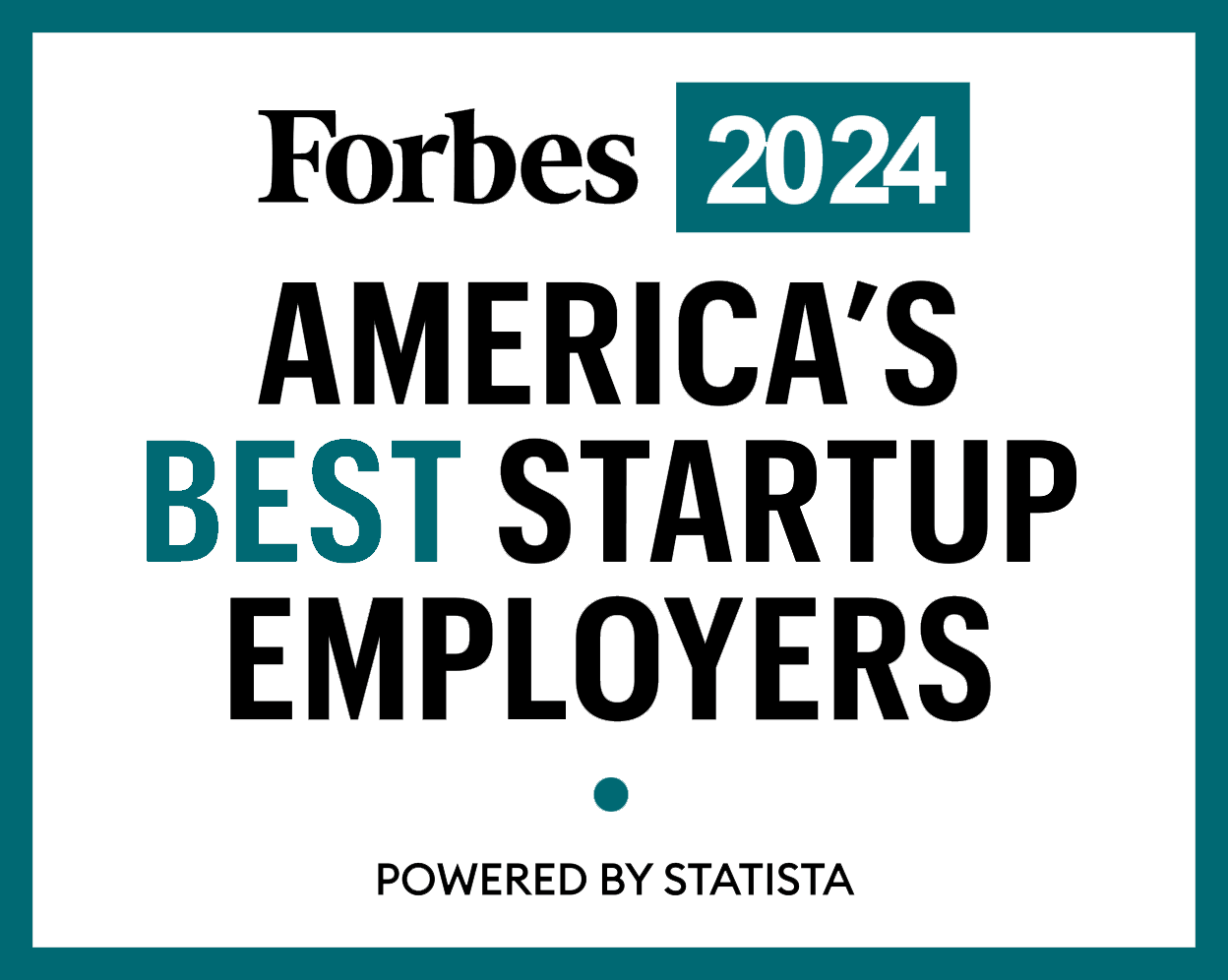 Founded
UTS Training Contract w/ USIC
2015
2016
UTS Training Contract w/ DoD
2017
Fielded Secure Comms Solution for USIC
Ridgeline Has Been Helping the USIC, SOCOM, & Special Mission Units Solve Their Toughest Signature Management Problems for Nine Years
Fielded Secure Comms & Identity Management Solutions for USIC & DoD
2018
Fielded Secure Comms & SA Solutions for USIC
2019
100+
UTS COURSES TAUGHT ANNUALLY
500+
SYSTEMS DEPLOYED GLOBALLY
15,000+
HOURS PARTNERING ON OCONUS MISSIONS
Hosted Services Contract w/ Commercial Client
2020
UTS Training Contract w/ SOCOMBEC Training Contract w/ LE
2021
Fielded Tech Solutions in Tier 1 Red Cells and Exercises
2022
Conducted Enterprise UTS Survey for DoD IC
2023
2024
Developing Tech Solutions for Tier 1 Unit
2
Enable MWR Communications
Core Capabilities
Mitigate Personal Device Risks
Data Privacy & Secure Infrastructure Solutions:
Secure Communications
Situational Awareness & TTP Validation
Virtual Persona Operations
Pattern of Life Projection
Advisory and Risk Management Services
Project Pattern of Life Data
Conduct & Manage Virtual Persona Operations
Obfuscate Attribution in Digital Networks
Reduce Digital Signatures
Enable Partner Communications
Navigate the Digital Landscape
Perform OSINT Research
3
[Speaker Notes: DoD-centric]
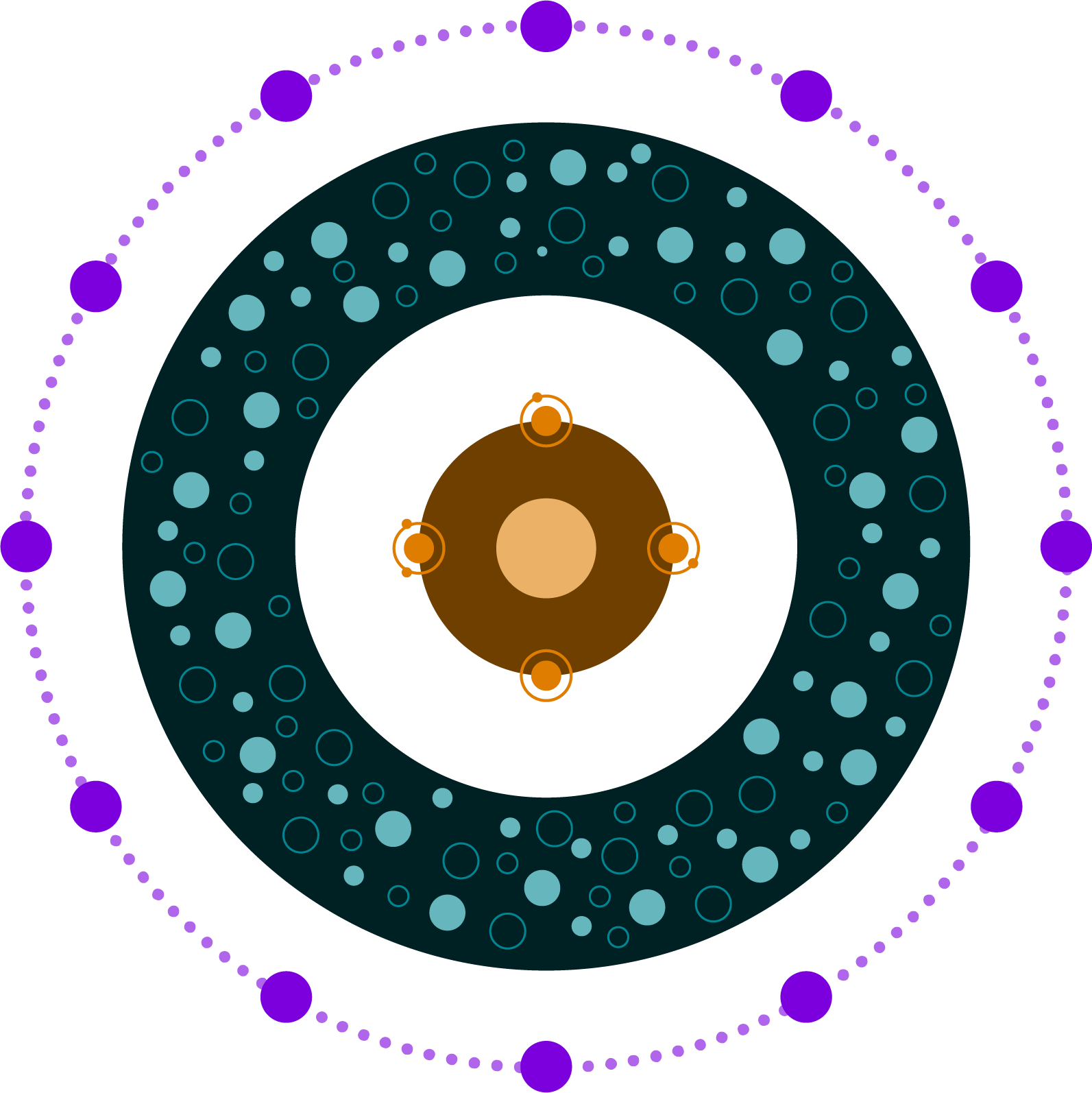 Universe TM
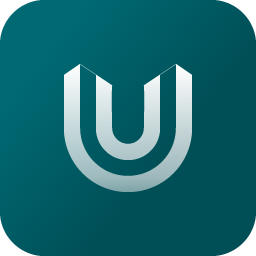 Scalable Managed Attribution & Infrastructure
Flex routing to fit your use case
Move data securely
Blend data into business traffic using LIFT framework
Leverage the biggest cloud providers
Manage risk through 24/7 NSOC monitoring services
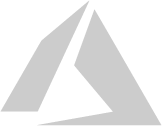 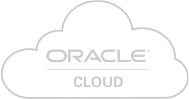 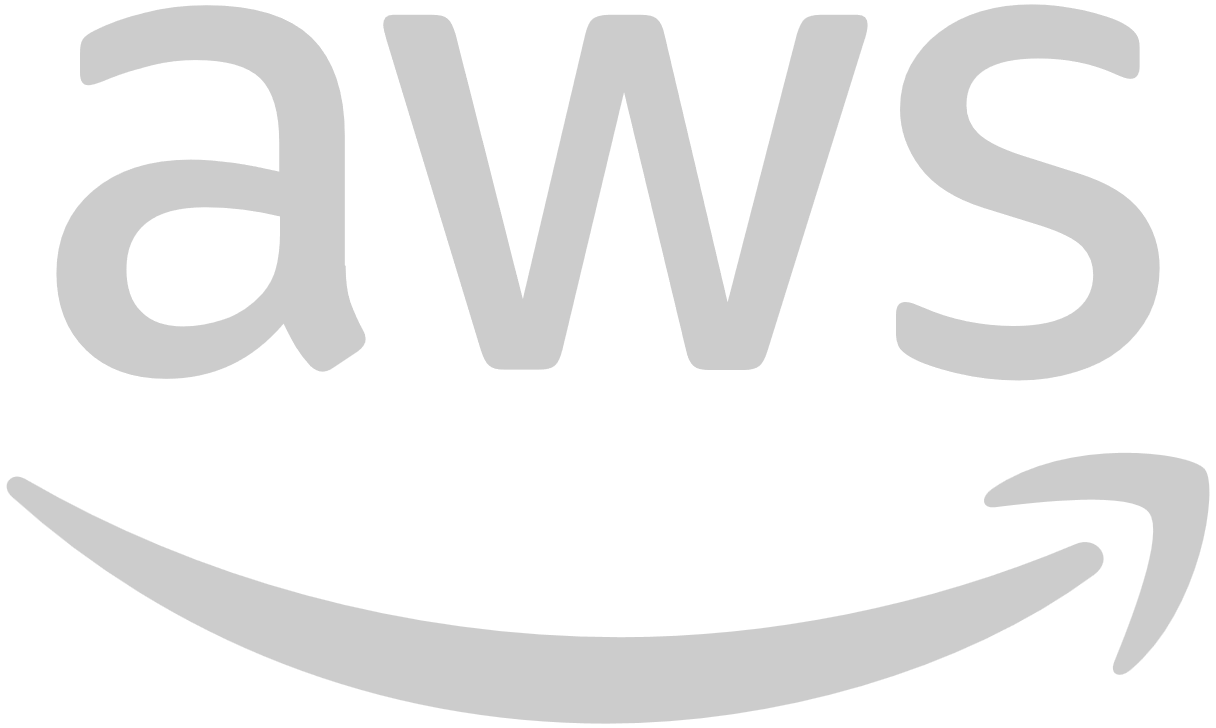 4
[Speaker Notes: From left to right: Azure, Google Cloud, AWS, Oracle Cloud]
Universe TM Workflow
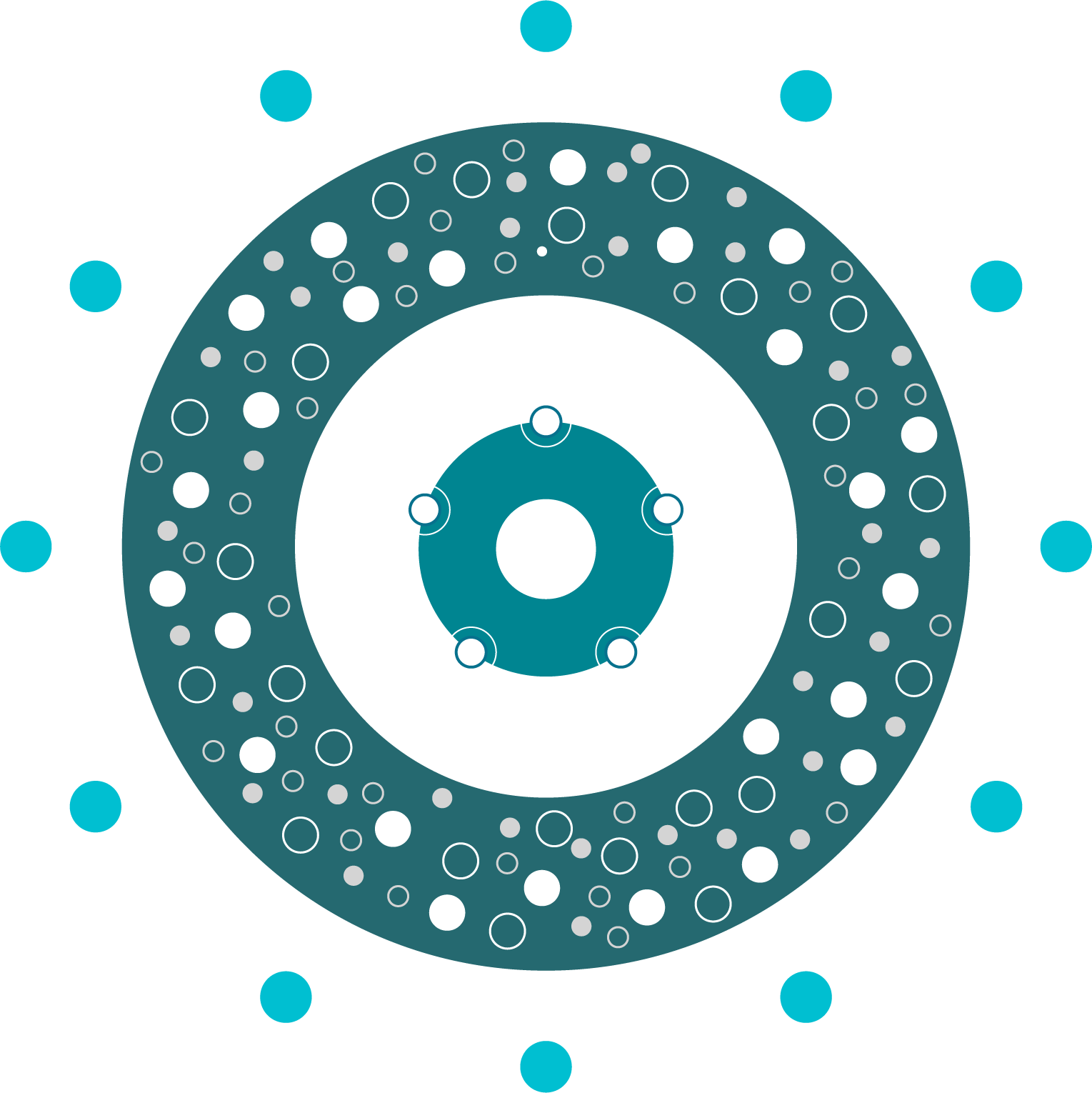 Company/USG exits as Entity Y
Company/USG enters as Entity X
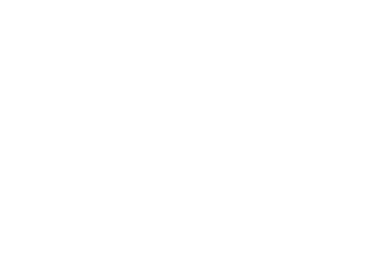 Ridgeline Backend
5
Contact Us
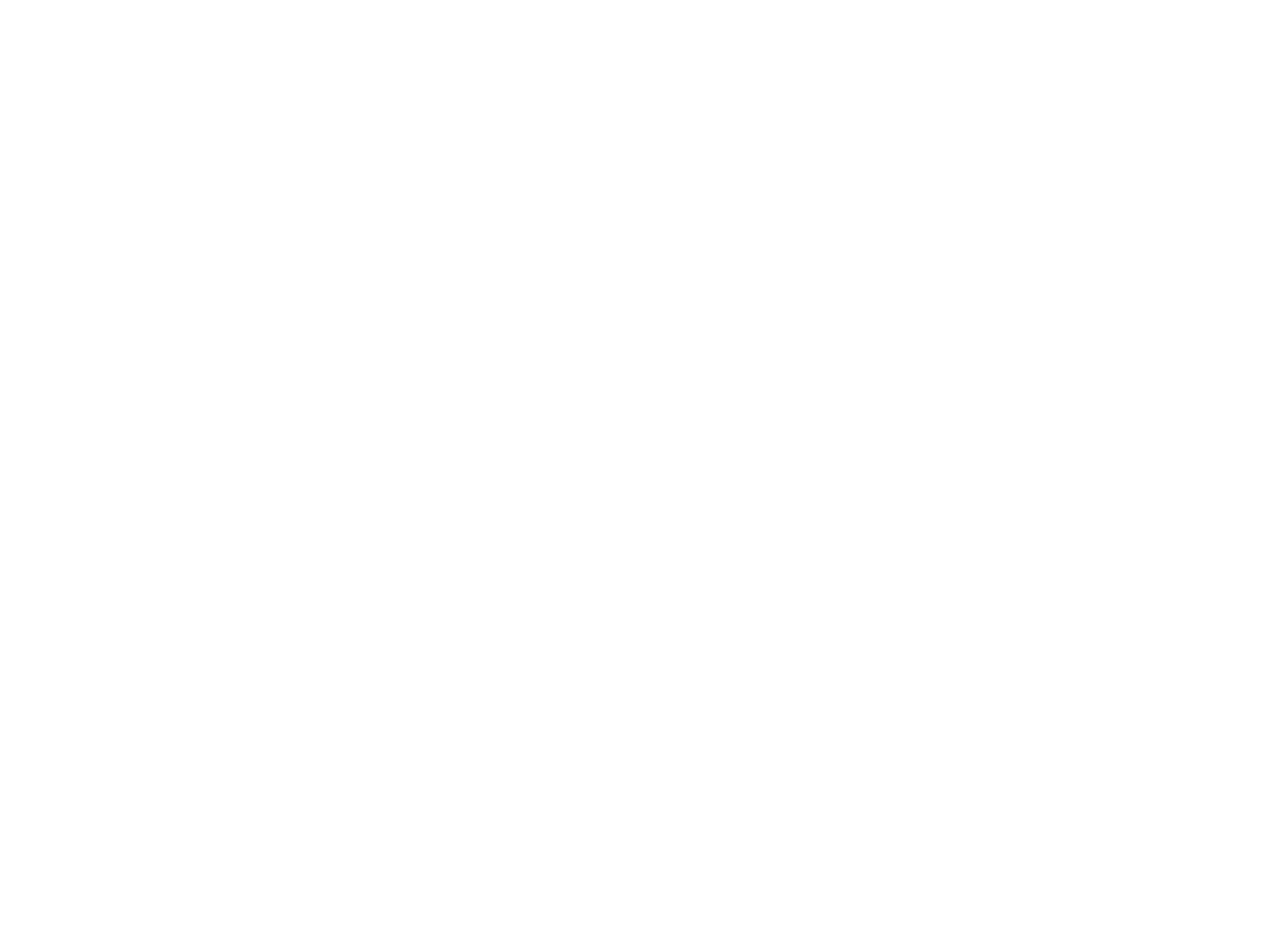 Ed Rueda, Director of Business Development
erueda@ridgelineintl.com
6